Презентация к уроку для второго класса по теме: My family:структура  have/has got
Тимофеева С.С. 
учитель английского языка
МКОУ «СОШ № 3 г. Алзамай»
Цель урока: ознакомить обучающихся со структурой have got, has got
Задачи:
1) Отработать лексику по теме семья
2)познакомить с особенностями употребления структуры have got, has got
3) научить применять have got, has got выполняя самостоятельные задания
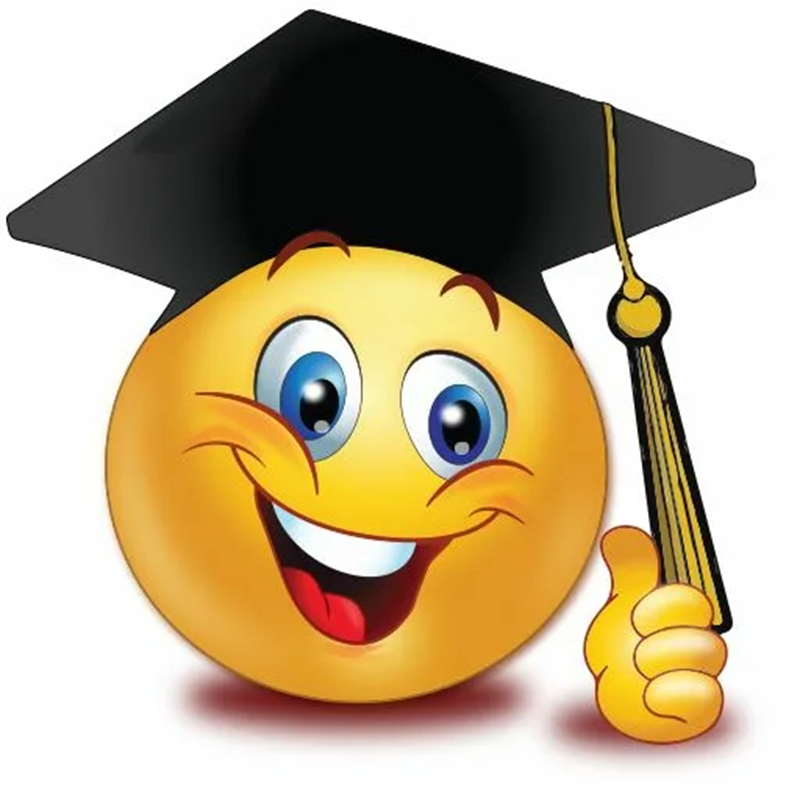 Содержание
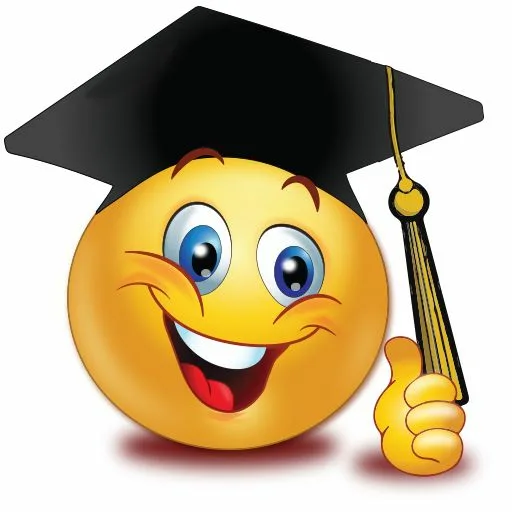 1.Введение в тему
2. Повторение
3.Постановка задачи урока
4. Открытие нового знания
5. Физкультминутка
6.Самостоятельная работа
7.Рефлексия
8.Домашнее задание
9.Используемые ссылки
Постановка задачи урока  My family
Who is who?
sister
grandpa
grandma
brother
mummy
daddy
sister
daughter
son
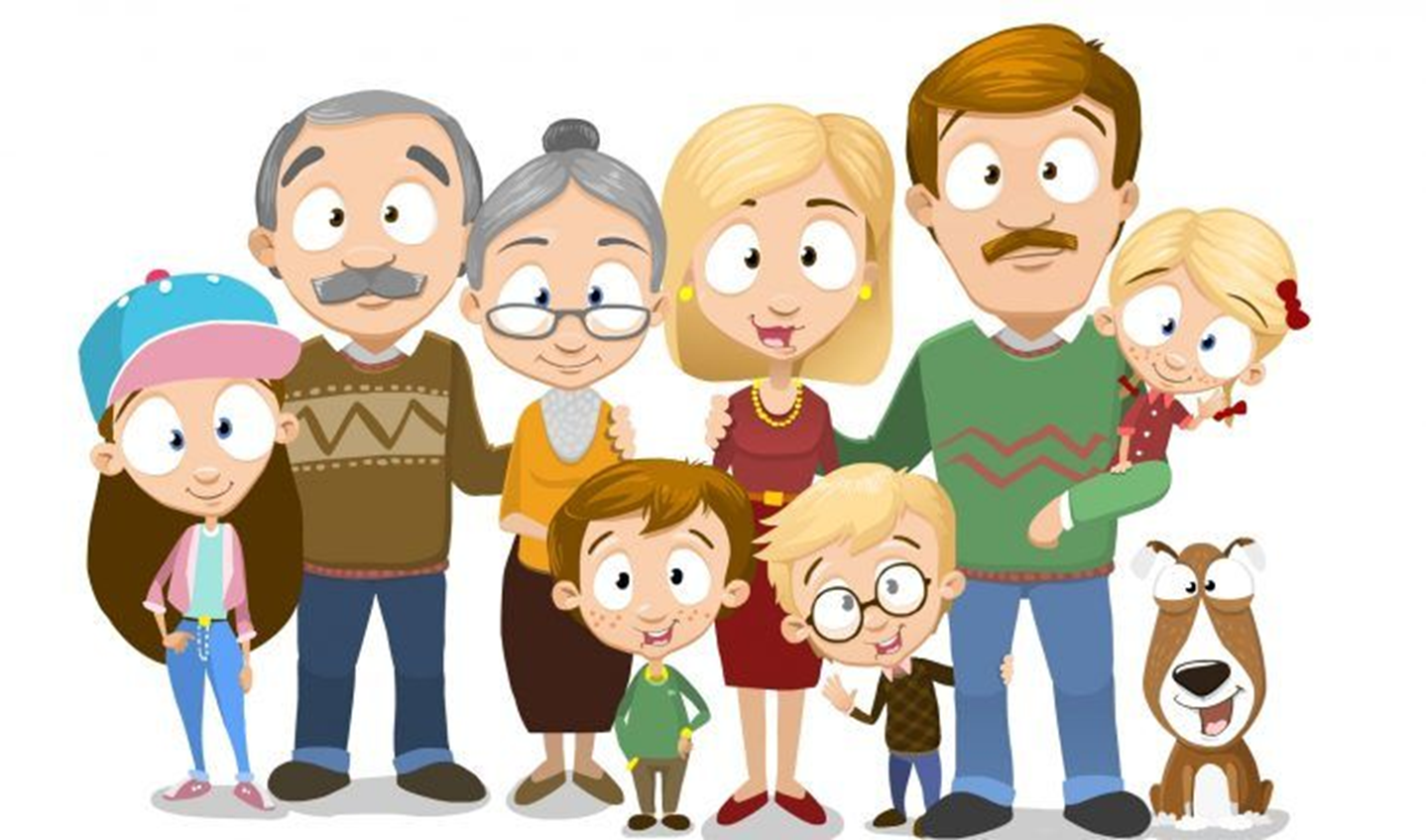 Ребята как нам сказать что у нас есть какой либо предмет или что либо? Это мы узнаем сегодня на уроке.
 Для этого в английском языке существует структура have got/has got.
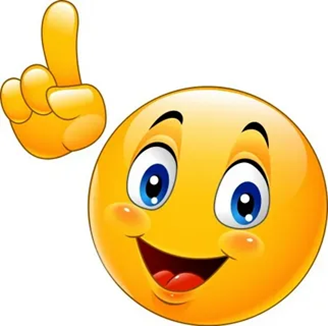 Для того чтобы сказать что у меня что либо есть  мы говорим
 I have got
Например: I have got a family.
У меня есть семья.
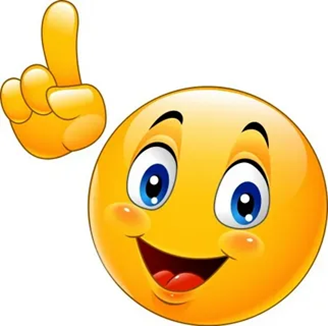 Чтобы сказать что у него или нее есть говорим has got
Например:
He has got a family.  У него есть семья.
She has got a family.  У нее есть семья.
It is a cat. It has got a family. Это кошка. У нее есть семья.
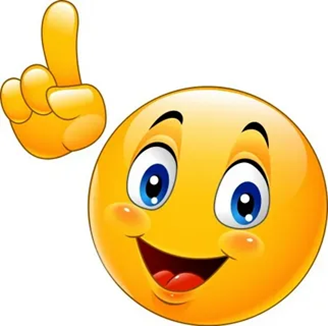 Чтобы сказать что у нас, вас, или них есть семья используем have got.
Например:
We have got a family.  У нас есть семья.
They have got a family. У них есть семья.
You have got a family. У вас есть семья.
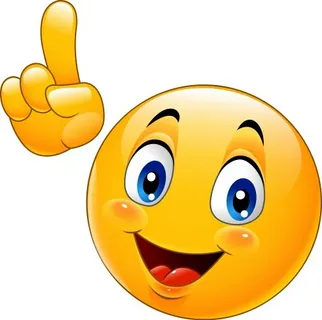 Запомни!!!
I
have got
He/she/it
has got
You/we/they
have got
Lets have a rest! https://rutube.ru/video/695d3f5e623ba9305837009789c3f06f/
Назовите кто у ребят в семье!!!
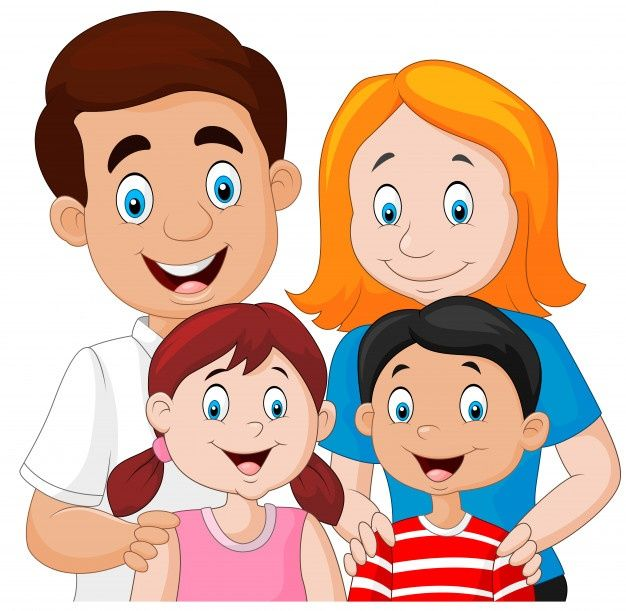 Tom and Ann have got a family.
They have got a mummy and daddy.
Tom
Ann
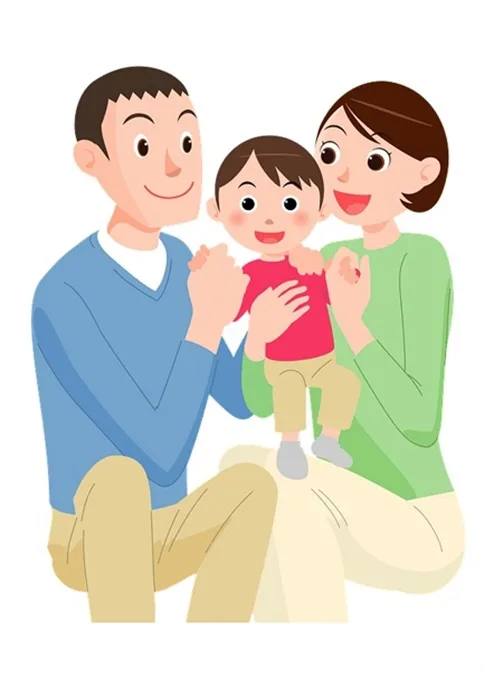 John has got a family.
He has got a family.
He has got a mummy and a daddy.
John
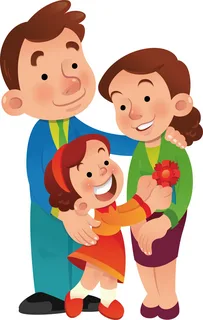 Jill has got a family.
She has got a family.
Jill has got a mummy and daddy.
Jill
Что скажут Ларри и Лулу про свою семью?
We have got a family.
They have got a family.
They have got a mummy, a daddy, a grandpa and a grandpa.
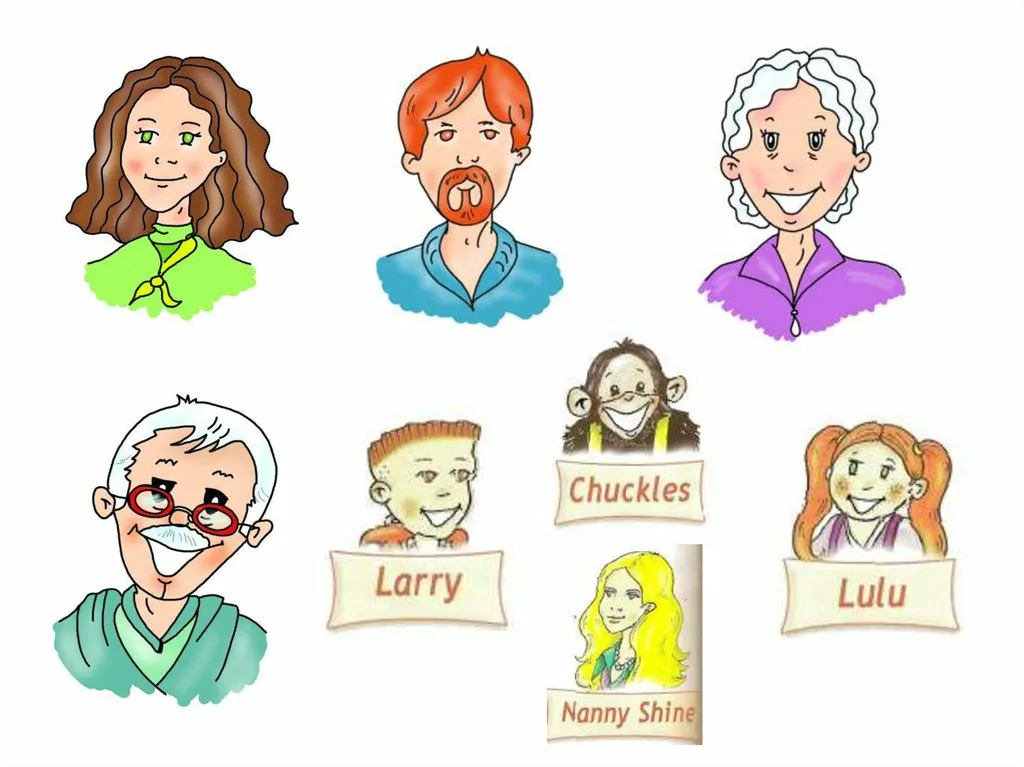 Write
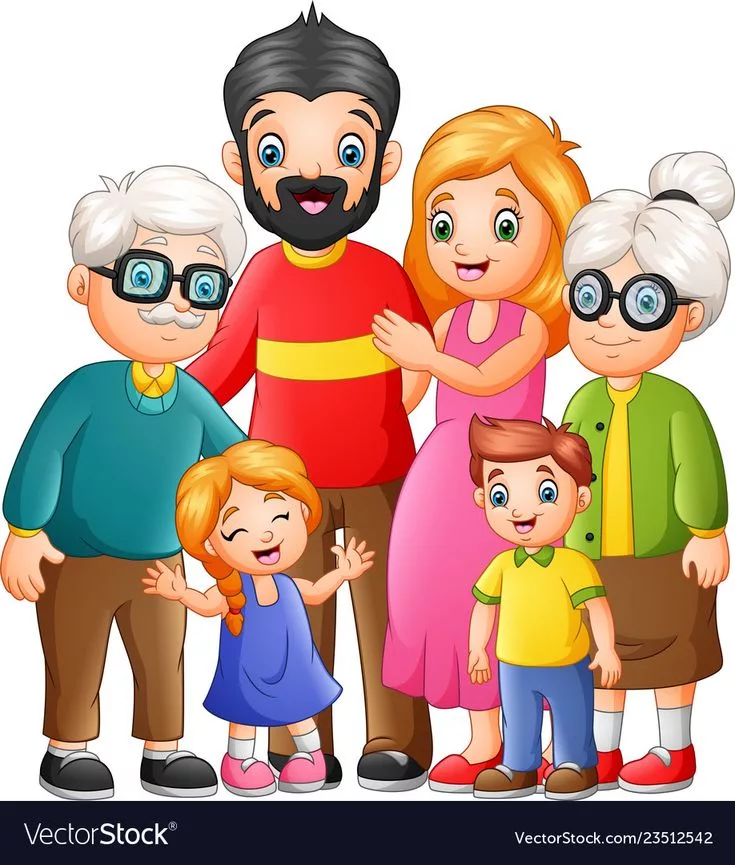 I …………..a sister.
He…………….a brother.
She ………….a mummy.
It ……..a house.
They ……….a family.
 We ………a cat.
Check your answers!
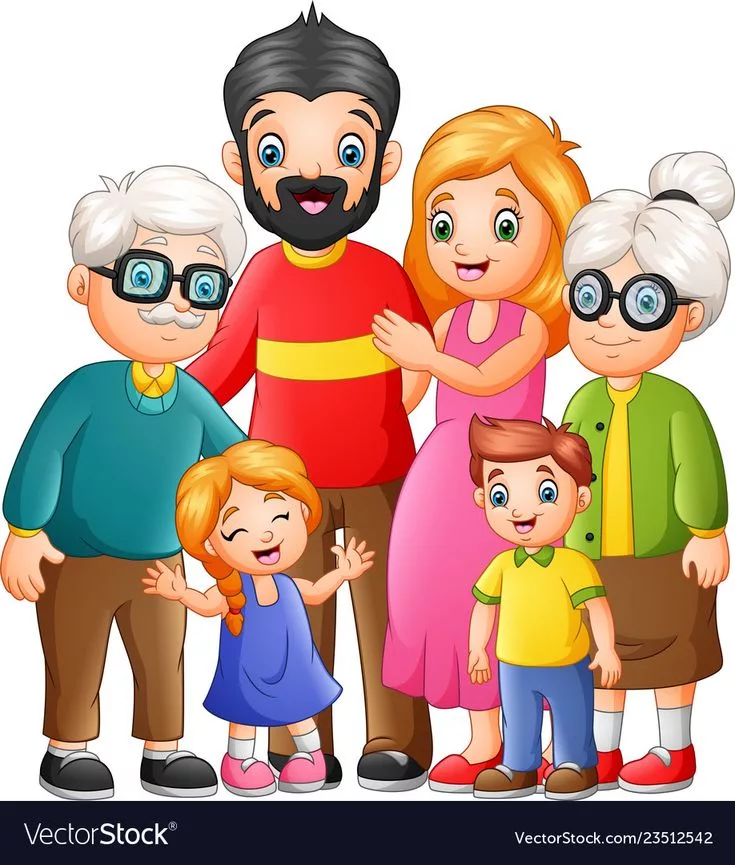 I   have got a sister.
He has got a brother.
She has got  a mummy.
It has got a house.
They have got a family.
 We  have got a cat.
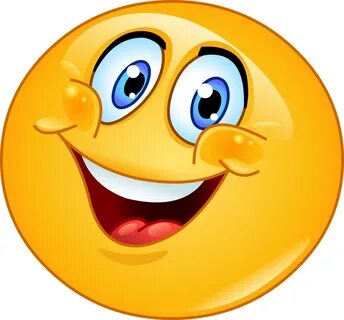 Do you like our lesson?
Yes, I do.


No, I don’t.
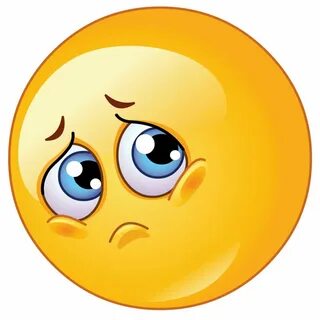 Homework
Нарисовать рисунок моя семья, рассказать кто нарисован на рисунке используя структуру  has got/ have got


Good buy!
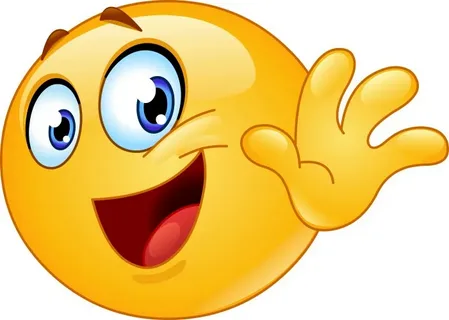 Используемая литературы и ссылки
1.https://rutube.ru/video/695d3f5e623ba9305837009789c3f06f/
2.https://yandex.ru/images/search?from=tabbar&text=ларри%20и%20лулу%20их%20семья
3. Быкова Н. И., Дули Д., Поспелова М. Д. и др. Английский язык. 2 класс. Учебник.